UNIT-IV
PROCESS, SIGNALS AND FILE LOCKING
INDEX
Process
Process Identifiers 
Process Structure
Zombie Processes
Orphan Process 
Fork
Vfork
Exit
Wait
Waitpid
Exec    
Signal Functions
Unreliable signals
Interrupted System Calls
Kill
Raise
Alarm
Pause 
Abort
System
sleep Functions
Job Control Signals 
Data Management
Managing Memory
malloc, free, realloc, calloc,  
File Locking:
Creating Lock Files
Locking Regions
Use of Read and Write with Locking
Competing Locks
Other Lock Commands
Advisory Locking
Mandatory Locking 
 Deadlocks
PROCESS
Process
Program execution
special environment
Example: issue a command
Ways to run a command
Foreground process 	(default)
E.g. ls ch*.c
Background process		(&)
E.g. ls ch*.c &
PROCESS IDENTIFIERS
Referred
PID / Process ID
Five Digit
Number used by kernel 
Identify
Active process
Used as
Parameter 
Function calls
Allowing 
Process to manipulated
PROCESS IDENTIFIERS
Types
PID
Process 
PPID
parent
PGID
Group
PID
0  swapper / sched
paging
1  init
Starting / shutting down
PROCESS IDENTIFIERS
System call
New process
fork()
Returns
PID 
Parent
FORK
Operation on process
Creates a copy of itself
A system call
Process calls fork()  parent 
Process created  child
Returns
Child 0
Parent  process id
-1 error
Syntax:
#include <unistd.h>
pid_t fork(void);
VFORK
Variant of fork
Same semantics
Same calling convention
	#include <unistd.h> 	pid_t vfork(void);
Create a new process
Share virtual memory
restricted situations (use)
Up on issue of vfork
Parent suspended until child terminated
Parent replaced with new executable
Returns
0  child process
Process id  parent process
-1  error
Process Creation
pid = fork( );
	/*if the fork succeeds, pid > 0 in the parent*/
if (pid < 0){
handle_error( );	
/* fork failed (e.g., memory or some table is full) */
} else if (pid > 0) {	
/*	parent code goes here. /*/
} else {			
/*	child code goes here. /*/
}
PROCESS STRUCTURE
signal 
Software interrupt delivered to a process
Signal mask
Collection
Currently blocked signals
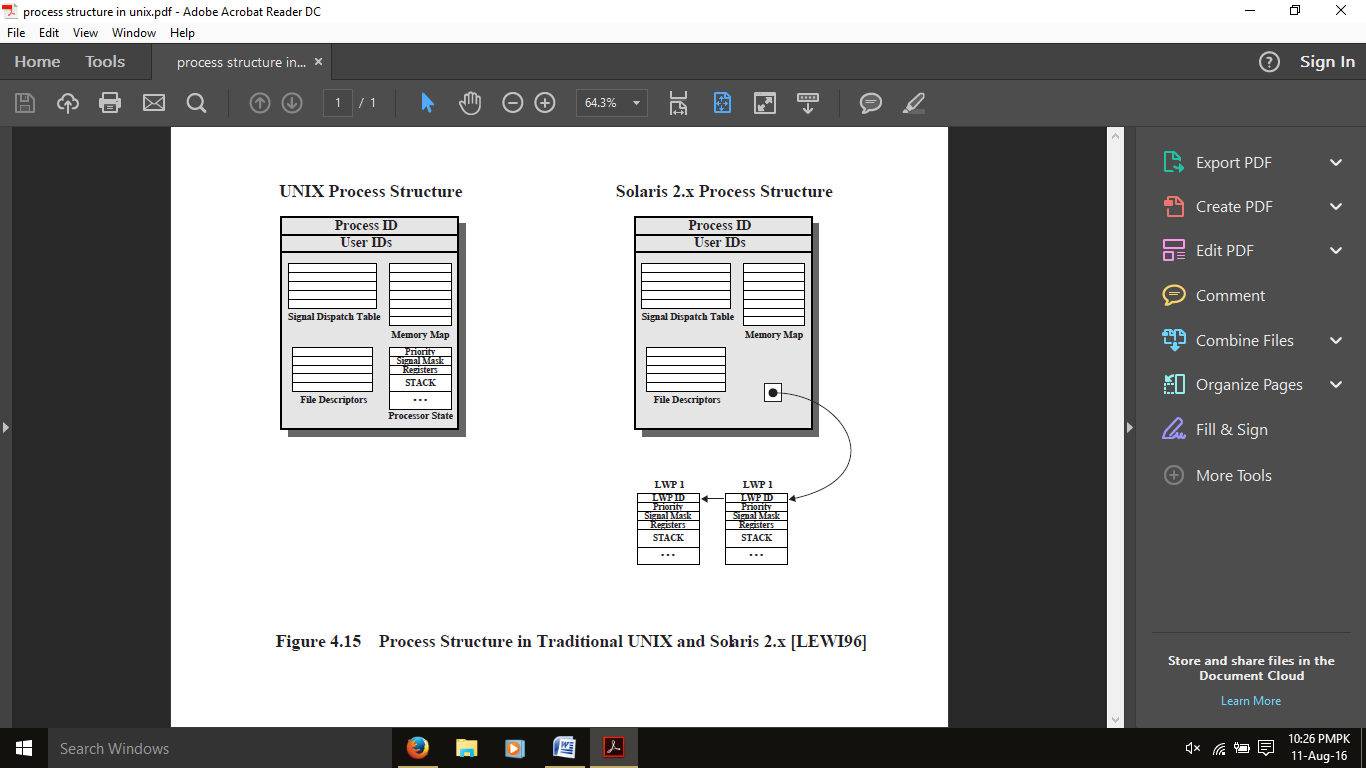 PROCESS STRUCTURE
PID
PPID 
pointer to parent’s process structure
Pointer to list of children of the process
Process priority for scheduling
statistics about CPU usage and last priority
Process State
Signal information 
Signals pending
signal mask 
				etc…
PROCESS STRUCTURE
Example:
Assumes neil & rick  users
Run grep command at same with different inputs(patterns)
This Couple of processes might be arranged within the operating system is shown in figure below:
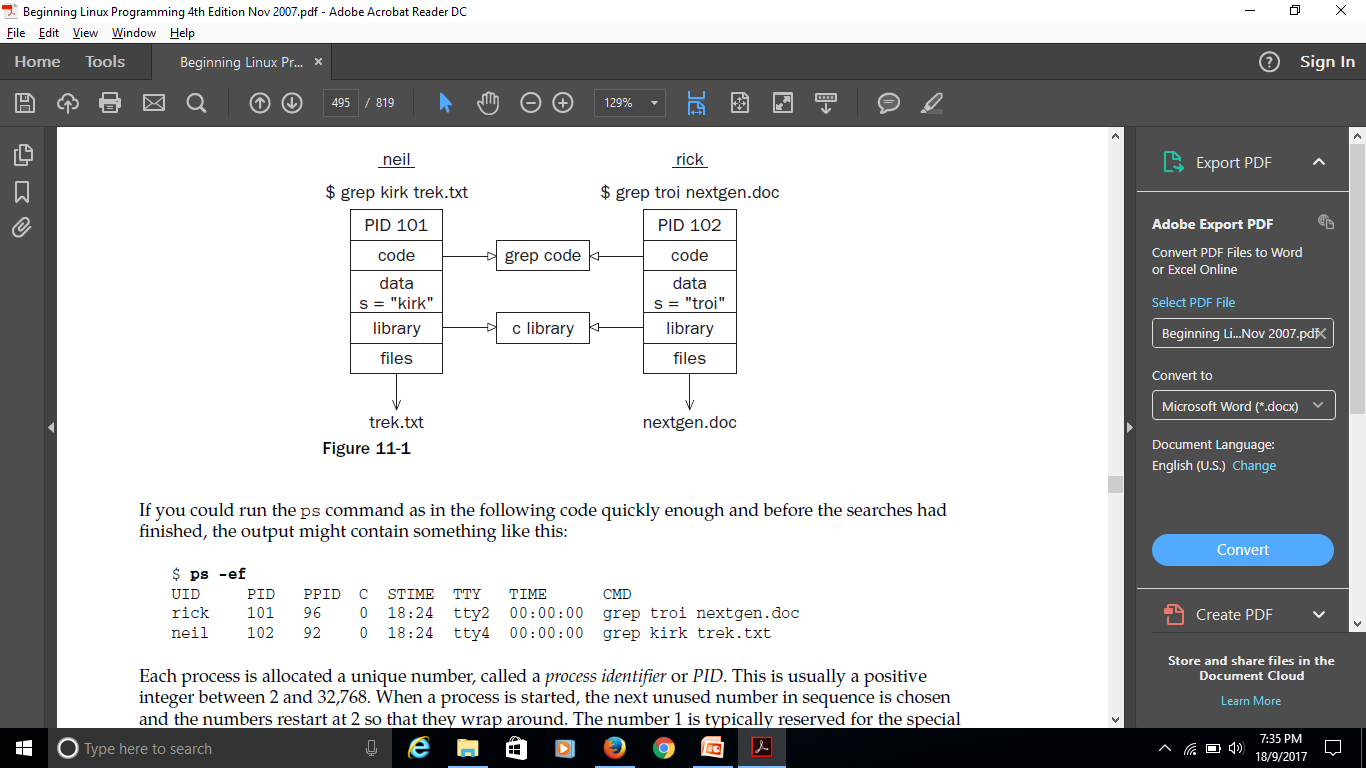 ZOMBIE PROCESS
Defunct Process
Completed execution up on exit()
Process table entry
Occurs to
Child process
Status read 
Stay Longer time
Zombie process  error
Identify zombie
ps command  Z in stat column
ORPHAN PROCESS
Parent process terminated
Child process still running
Parent process init
EXIT
Termination of process (8)
Normal termination
Return from main
Calling exit
Calling _exit or _Exit
Return of the last thread from its start routine
Calling pthread_exit from the last thread
Abnormal termination
Calling abort
Receipt of a signal
Response of the last thread to a cancellation request
main() (topic beyond syllabus)
C program is executed by the kernel by one of the exec functions then ?
Special start-up routine is called before main() called
Executable program file specifies this start-up routine?
as the starting address for the program
Set up by whom?
link editor when it is invoked by the C compiler
This start-up routine takes values from ?
kernel  what values?
command-line arguments (argc) and the environment (argv) and sets things up so that the main function is called
[Speaker Notes: Before you are going to know about EXIT we need to know about main() first]
EXIT
If the start-up routine were coded in C ( often coded in assembler)
If main function returns, the exit function is called.
Call to main could look like
exit(main(argc, argv));
Three functions terminate a program normally:
_exit() and _Exit()
return to kernel immediately (both)
exit 
performs cleanup processing
Later return to kernel
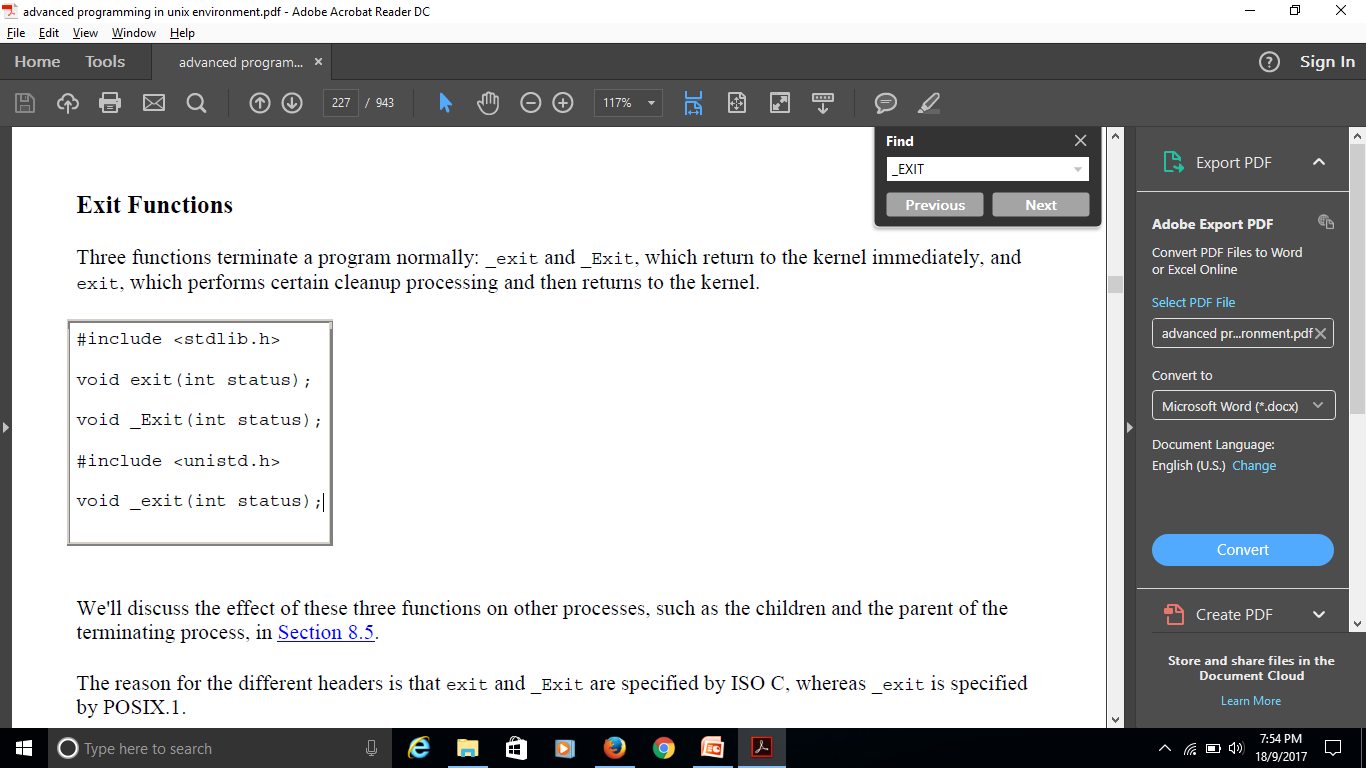 Note:- The reason for the different headers is that exit and _Exit are specified by ISO C, whereas _exit is specified by POSIX.1.
[Speaker Notes: Startup routine coded in assembler mostly]
EXIT
Executing a return from the main function. i.e. return (0)
Calling the exit function.  i.e. exit(0)
last thread returns from its start routine
process exits 
Termination status  0 (!always)
Calling pthread_exit  terminate calling thread (not all threads)
exit status 0 (always)
EXIT
Abnormal termination
special case 
Generates SIGABRT
process receives certain signals
generated by the process itself – example
one thread requests
Other canceled – later terminates
WAIT AND WAITPID
Process terminates
Normally or abnormally
Kernel notifies
by sending – SIGCHLD – parent – upon calling wait()
Process calls wait / waitpid can
Block all children (still running)
Return immediately 
Termination status (Child)
Return immediately
error
WAIT AND WAITPID
pid_t wait(int *statloc);
pid_t waitpid(pid_t pid, int *statloc, int options);
Note: waitpid ≡ wait (pid = -1 & options arg = 0)
Wait Returns
-1 any child process (status)
0  any child – PGID(status) same as calling process
>0  PID (single child)
<-1  any child(status)– PGID = PID (absolute value)
EXEC
fork function
Create new process – child
Causes another program
Executed 
Calling exec function
Exec called
Process replaced by new program
PID not created
Replaces current
EXEC
exec functions (6)
	#include <unistd.h> 
	extern char **environ;
	
int execl(const char *pathname, const char *arg0, ... /* (char *)0 */ );



int execv(const char *pathname, char *const argv []);
EXEC
int execle(const char *pathname, const char *arg0, ... /* (char *)0, char *const envp[] */ );





int execve(const char *pathname, char *const argv[], char *const envp []);
EXEC
int execlp(const char *filename, const char *arg0, ... /* (char *)0 */ );

int execvp(const char *filename, char *const argv []);


l  list of arguments
v  vector (argv[])
p  file name as arguments (uses PATH environment variable) to find executable file
e Uses envp[] instead of current environment
EXEC
All Return
-1 error
Nothing  success
Difference-1
execl, execv, execle, execve
pathname – argument
execlp, execvp
filename – argument
If slashes
Pathname
Else
Executable file
EXEC
Difference-2
Passing of argument list
execl, execlp, execle
command line arguments
execv, execvp, execve
Build array of pointers to arguments
Provide Address of this array as argument
EXEC
Difference-3
Passing environment list to the new program
execle, execve
Allow us to pass a pointer  to an array of pointers to the environment strings
execl, execlp, execvp, execv
Uses environ variable (setenv, putenv)
EXEC
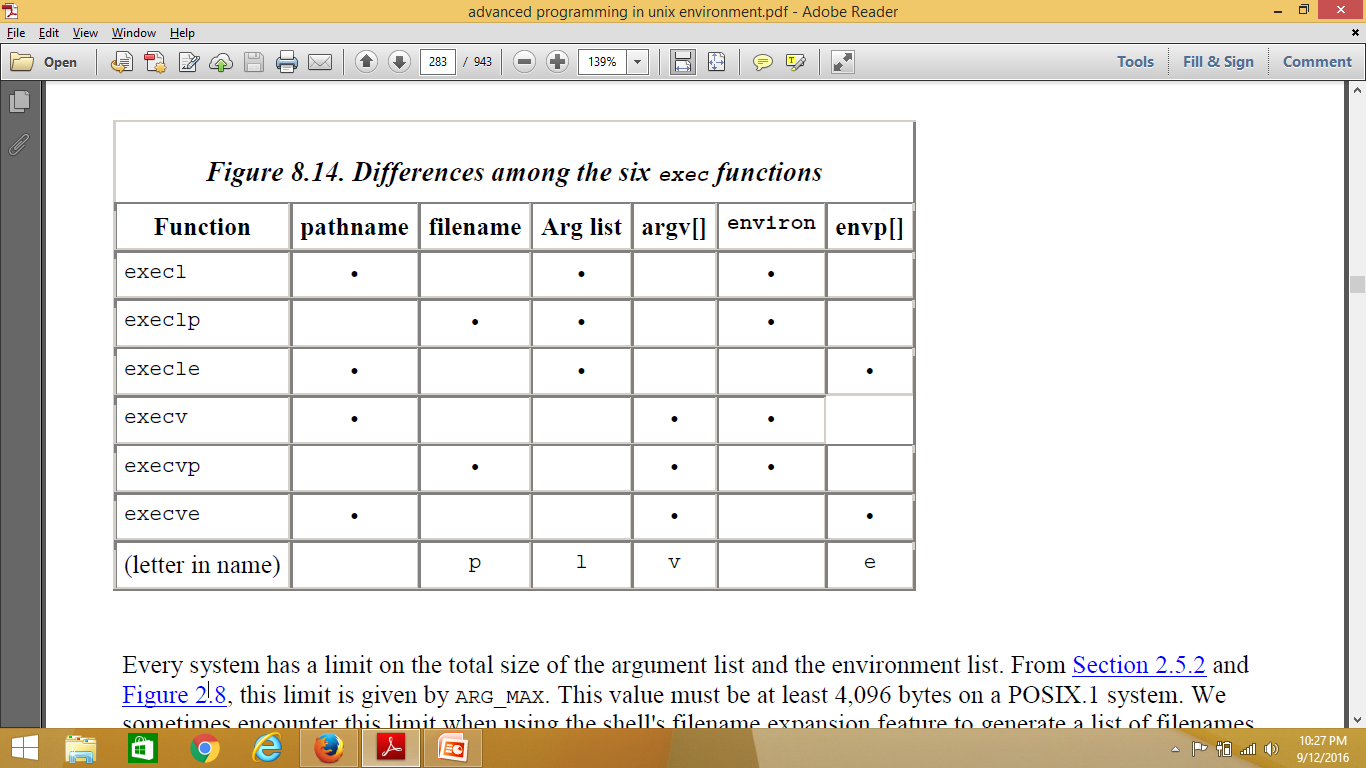 Examples - EXEC
Using execl():
	#include <unistd.h> int ret; ... ret = execl ("/bin/ls", "ls", "-1", (char *)0);
Using execv():
	#include <unistd.h> int ret; char *cmd[] = { "ls", "-l", (char *)0 }; 
	... 
	ret = execv ("/bin/ls", cmd);
Examples - EXEC
Using execle()
	#include <unistd.h> 
	int ret;
	char *env[]={"HOME=/usr/home", "LOGNAME=home", (char *)0 }; 
	... 
	ret = execle ("/bin/ls", "ls", "-l", (char *)0, env); 
Using execve()
	#include <unistd.h> 
	int ret;
	char *cmd[] = { "ls", "-l", (char *)0 }; 
	char *env[] = { "HOME=/usr/home", "LOGNAME=home", (char *)0 }; 
	... 
	ret = execve ("/bin/ls", cmd, env);
Examples - EXEC
Using execlp()
	#include <unistd.h> int ret; ... ret = execlp ("ls", "ls", "-l", (char *)0);
Using execvp()
	#include <unistd.h> int ret;
	char *cmd[] = { "ls", "-l", (char *)0 };
	...
	ret = execvp ("ls", cmd);
SIGNALS
Technique
notify process – event or condition occurred
Example
Divide by zero (floating point exception)
SIGFPE
Process 
3 choices dealing signals
Ignore signals
Default action
Catching signal
SIGNALS
Generate signals – running process
Many conditions
Interrupt key
Delete key
Ctlr+c
Quit key
Ctrl + \
Calling kill()
SIGNAL FUNCTION
Simplest Interface
#include <signal.h>
void (*signal(int signo, void (*func)(int)))(int);
signo – signal name
E.g. SIGPWR  Power fail / Restart
SIGQUIT	 terminal quit character
SIGSEGV	 invalid memory reference
func – constant – tell the system
SIG_IGN	 Ignore signal
SIG_DFL	 Default value
Address of function – signal occurs
Returns
Previous Nature of signal – OK
SIG_ERR – errors
UNRELIABLE SIGNALS
Signal occurred
never know about it (process)
Signal reset – default
Every time
Process has control over signals
Catch it
Ignore it
INTERRUPTED SYSTEMCALLS
Process blocked – slow system call (sleep)
Signal occurs	
Interrupt to process – system call
System call returns errno=EINTR
System calls – types
Slow  block
Reads block caller data not present
Writes  block caller data can’t be accepted and so on
All other
KILL AND RAISE
Kill
Send to process or group of processes
#include <signal.h>
int kill(pid_t pid, int signo);
Raise
Send to itself
#include <signal.h>
int raise(int signo);
raise(signo); ≡ kill(getpid(), signo);
ALARM AND PAUSE
Alarm
Set timer – expire in future (specified time)
SIGALRM generated
Terminate the process
Ignored or don’t catch signal
#include <unistd.h>
unsigned int alarm(unsigned int seconds);
Returns
0
No. of seconds left (previous alarm)
Pause
Suspends
Until Signal caught
#include <unistd.h>
int pause(void);
Returns
Success – no return
Failure – errno (EINTR  interrupted system call)
ABORT
Abort
Abnormal program termination
Sends to caller
SIGABRT
Returns
Never
SYSTEM
Execute a shell command
Convenient (with in a program)
Example 
Put time and date stamp (in file)
#include <stdlib.h>
int system(const char *cmdstring);
cmdstring  NULL then
non zero value  returned (shell available)
0 returned (shell available)
Implementation by
fork
exec
waitpid
SLEEP
Calling process
Suspended Until
Seconds elapsed
Signal caught 
Signal handler returns
#include <unistd.h>
unsigned int sleep(unsigned int seconds);
Returns
0
Unslept seconds
JOB CONTROL SIGNALS
Feature 
Start multiple jobs(allowed)
One terminal (use)
Control
Jobs Access 
Jobs Run in background
3 forms of support for job control
Shell support
Terminal drive in kernel
kernel
JOB CONTROL SIGNALS
Job
Processes (Collection | Pipeline)
Example:
pr *.c | lpr &
Job Control Signals
SIGCHLD – child stopped
SIGCONT – continue
SIGSTOP – stop signal
SIGTSTP – interactive stop signal
DATA MANAGEMENT
comprises all the disciplines
Managing data (valuable resource)
Refers to several levels
Managing  resource allocation
Dealing  files accessed by many users
Types:
Dynamic memory management
File locking
DBM

Note: UNIX applications are never permitted to access physical memory directly.
DATA MANAGEMENT
malloc
Allocate memory
Specified no. of bytes
Initial value – undefined
#include <stdlib.h> 
void *malloc(size_t size); 
Return
Non-null pointer
NULL
DATA MANAGEMENT
calloc
Allocate space
Specified no of objects – specified size
Initialized – 0 bits
#include <stdlib.h> 
void *calloc(size_t number_of_elements, size_t element_size); 
Allocate memory
Freed with free
Return
First element Pointer 
Difference with malloc
Not guaranteed 
Returning contiguous space (subsequent calls)
DATA MANAGEMENT
realloc
Increases or decreases size 
previously allocated area
Moves it to somewhere else
#include <stdlib.h> 
void *realloc(void *existing_memory, size_t new_size);
DATA MANAGEMENT
free 
Returned to system  program ends (memory)
Use memory dynamically
Running process
Used and free memory
Still allocated to process
Not being used
Page it out – swap space
#include <stdlib.h> 
void free(void *ptr_to memory);
FILE LOCKING
Important Part
Multiuser / multi tasking OS
Programs frequently
Share data (files)
Needs
Establishing control (file)
Several features  locking a file
create lock (files)
atomic way – allowing 1 user or 1process access – specified time
Lock parts (file)
Exclusive access
CREATING LOCK FILES
So Many Applications 
Need 
Create lock file – resources
Many other applications
Need
Check 
Permitted (access)
Important to Remember
Lock files acts as indicators
lock files
Special place
Name relates  resource(controlled)
CREATING LOCK FILES
Create files
lock indicators (use)
Open system call(fcntl.h)
With
O_CREAT and O_EXCL flags set
file_desc = open("/tmp/LCK.test", O_RDWR | O_CREAT | O_EXCL, 0444); 
Program needs
resources exclusively (short period)
Termed Critical section?
Create lock file before entering
Unlink (delete lock files)
CREATING LOCK FILES
open()
Success(file)
failure – afterwards
Get success again
Unlink
O_EXCL
Exclusive Lock
LOCKING REGIONS
Creating lock files
 fine Controlling 
Exclusive access – resources (serial ports – COM1 & COM2 HDD ↔ remote device)
COM  Communication port
Small data (monitors, GPS receivers, bar code scanners, modems. . .)
fine  controlling
Access  large shared files
Overcome?
Overcome
Locking regions
Particular sections – locked 
Other sections of program  accessed (achieved by ?)
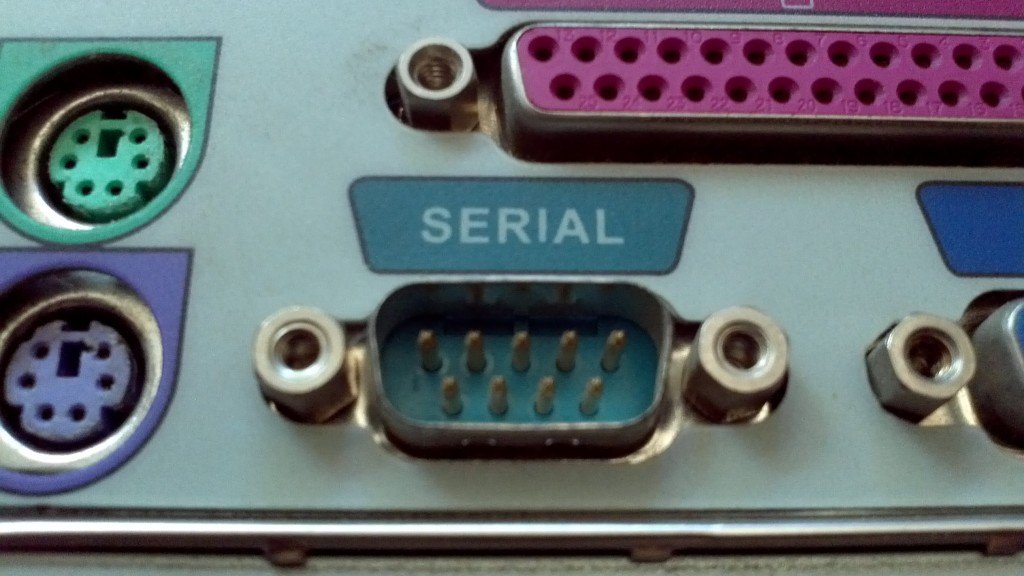 LOCKING REGIONS
Two ways
<fcntl.h>
fcntl()	
lockf()
#include<fcntl.h> 
int fcntl(int fildes, int command, ...); 
fcntl operates?
Open file descriptor
Command
USE OF READ AND WRITE WITH LOCKING
Locking regions (file)
Low level system calls
read()
write()
high level system calls
fread()
fwrite()
Why?
Buffering data (read & written)
additionally
USE OF READ AND WRITE WITH LOCKING
Two programs (a & b)
Wants to update a file (200 bytes all zeros)
a obtain write lock on 1st 100 bytes  fread – read in those 100 bytes
fread  reads 200 bytes – passes first 100 bytes back to a
b  obtain write lock on 2nd 100 bytes(successful)
Since a locked 1st 100 bytes b writes 2 to 2nd 100 bytes – closes file – unlock it – exits
a locks 2nd 100 bytes  fread read
What a will see?
1st 100 bytes of zeros	/ 2nd 100 bytes of 2
Answer
Not the Answer
COMPETING LOCKS
More programs
Attempt lock
locked region
Overcome?
Overcome
Shared locks
Reads data without making any modifications
Example:
Process –A holds data
Process –B access (update)
Until released
OTHER LOCK COMMANDS
int lockf(int fildes, int function, off_t size_to_lock); 
Values
F_ULOCK  unlock
F_LOCK  lock exclusively
F_TLOCK  test and lock exclusively
F_TEST  test by other processes
size_to_lock  no. of bytes to operate on
ADVISORY VERSUS MANDATORY LOCKING
Advisory /unenforced
requires cooperation (processes)
Default (Unix)
Mandatory / enforcement-mode
Does not requires
Cautions about Mandatory Locking 
Works – local files (only)
Protect segments (locked)
Performed / not performed – every I/O request
Record lock check
Advisory (Efficient)
Mandatory
c2
c3
c1
c1
c2
DEADLOCKS
Note: Don’t Draw this in your exams, this is to give pictorial representation of deadlock
LIST OF ENVIRONMENT VARIABLES
LIST OF ENVIRONMENT VARIABLES
LIST OF ENVIRONMENT VARIABLES
List of signals in UNIX
kill -l 
1) SIGHUP 	2) SIGINT 	3) SIGQUIT 	4) SIGILL 
5) SIGTRAP 	6) SIGABRT 	7) SIGBUS 	8) SIGFPE 
9) SIGKILL 		10) SIGUSR1 	11) SIGSEGV 	
12) SIGUSR2 	13) SIGPIPE 	14) SIGALRM 
15) SIGTERM 	17) SIGCHLD 	18) SIGCONT 	
19) SIGSTOP 	20) SIGTSTP 	21) SIGTTIN 
22) SIGTTOU	 23) SIGURG 	24) SIGXCPU
25) SIGXFSZ
26) SIGVTALRM 	27) SIGPROF 28) SIGWINCH 	
29) SIGIO 	30) SIGPWR	 31) SIGSYS 	34) SIGRTMIN 
35) SIGRTMIN+1 36) SIGRTMIN+2 37) SIGRTMIN+3 38) SIGRTMIN+4 39) SIGRTMIN+5 40) SIGRTMIN+6 41) SIGRTMIN+7 42) SIGRTMIN+8 43) SIGRTMIN+9 44) SIGRTMIN+10 45) SIGRTMIN+11 46) SIGRTMIN+12 47) SIGRTMIN+13 48) SIGRTMIN+14 49) SIGRTMIN+15 50) SIGRTMAX-14 51) SIGRTMAX-13 52) SIGRTMAX-12 53) SIGRTMAX-11 54) SIGRTMAX-10 55) SIGRTMAX-9 56) SIGRTMAX-8 57) SIGRTMAX-7 58) SIGRTMAX-6 59) SIGRTMAX-5 60) SIGRTMAX-4 61) SIGRTMAX-3 62) SIGRTMAX-2 63) SIGRTMAX-1 64) SIGRTMAX